Domácí péčedefinování, cíle, historie
Mgr. Dana Soldánová
Katedra ošetřovatelství LF MU
Domácí péče
…v domácí péči jsi v první řadě člověkem - teprve poté klientem nebo profesionálem…
Domácí péče
27.2.2018
2
Definice domácí péče I
…domácí péče je  humánní holistická péče poskytovaná lidské bytosti v jejím vlastním sociálním prostředí…
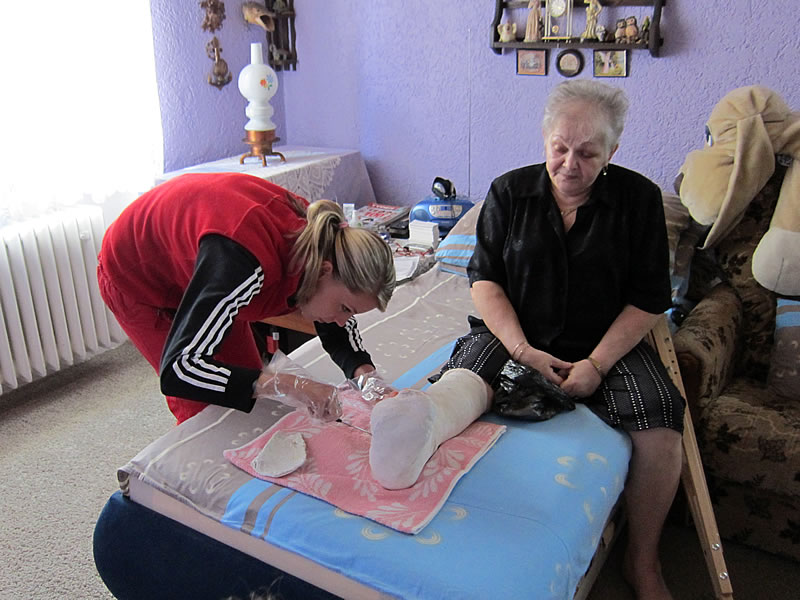 Domácí péče
27.2.2018
3
Definice domácí péče II
Domácí péče je:

odborná zdravotní péče

na základě doporučení praktického nebo ošetřujícího lékaře

poskytovaná ve vlastním sociálním prostředí klienta
Domácí péče
27.2.2018
4
Definice domácí péče III
domácí péče je zvláštní druh ambulantní péče, je součástí primární zdravotní péče
Domácí péče
27.2.2018
5
Definice domácí péče IV
Světová zdravotnická organizace:

domácí péče je kterákoliv forma péče poskytovaná lidem v jejich domovech, zahrnuje zajišťování fyzických, psychických, paliativních a duchovních potřeb



 Srov. JAROŠOVÁ, D., Úvod do komunitního ošetřovatelství, s. 60.
Domácí péče
27.2.2018
6
Definice domácí péče V
Koncepce domácí péče MZ ČR:

domácí péče je zdravotní péči poskytovaná pacientům na základě doporučení registrujícího praktického lékaře, registrujícího praktického lékaře pro děti a dorost nebo ošetřujícího lékaře při hospitalizaci v jejich vlastním sociálním prostředí 
orientuje se především na udržení a podporu zdraví, navrácení zdraví a rozvoj soběstačnosti, zmírňování utrpení nevyléčitelně nemocného a zajištění klidného umírání a smrti 


Srov. MZ ČR, Koncepce domácí péče, Věstník MZ ČR, s. 15.
Domácí péče
27.2.2018
7
Definice domácí péče VI
Česká asociace sester:

domácí zdravotní péče je zvláštní forma ambulantní péče a nedílná součást zdravotní péče, která zabezpečuje úplnou ošetřovatelskou péči jednotlivců v jejich přirozeném sociálním prostředí vlastních domovů, a to od začátku života až do jejich smrti


 http://www.sekcedomacipece.cz/
Domácí péče
27.2.2018
8
Definice domácí péče VII
Asociace domácí péče:

domácí péče je integrovaná forma zdravotní a sociální péče poskytovanou individuálně klientovi v jeho vlastním sociálním prostředí
poskytuje se dle indikace ošetřujícího lékaře multidisciplinárním týmem, zahrnuje péči léčebnou, léčebně preventivní, ošetřovatelskou, rehabilitační, psychoterapeutickou, sociální péči a pomoc

http://www.adp-cr.cz/
Domácí péče
27.2.2018
9
Terminologie
HOME CARE = mezinárodně užívaný výraz pro domácí zdravotní péči

HOME HELP = mezinárodně užívaný výraz pro domácí pomoc (úklid, donáška nákupů…)

COMPREHENSIVE HOME CARE – komplexní domácí péče, individuální péče, ve které jsou integrovány zdravotní, sociální i laické formy péče
Domácí péče
27.2.2018
10
Terminologie
MULTDISCIPLINÁRNÍ TÝM – tým složený z různých zdravotních a  sociálních odborností + klienta, rodinných příslušníků, duchovních, laiků

INTERDISCIPLINÁRNÍ SPOLUPRÁCE – mezioborová spolupráce

HORIZONTÁLNÍ MANAGEMENT – tým spolupracovníků, ve kterém má každý člen osobní odpovědnost za kvalitu a rozsah daného úkolu
Domácí péče
27.2.2018
11
Domácí péče usiluje o:
udržení zdraví a podporu zdraví

navrácení zdraví

rozvoj soběstačnosti

zmírnění utrpení

zajištění klidného umírání a smrti

eliminaci vlivu nozokomiálních nákaz a iatropatogenního poškození
Domácí péče
27.2.2018
12
Cíle domácí péče
MZ ČR:

zabezpečit maximální rozsah, dostupnost, kvalitu a účinnost zdravotní péče

pomoci klientům, kterým je domácí péče poskytována v jejich vlastním sociálním prostředí

vyloučit vliv nozokomiálních nákaz a iatropatogenního poškození na zdravotní stav klientů
Domácí péče
27.2.2018
13
Cíle domácí péče
Česká asociace sester: 
pomáhat klientovi i jeho rodině dosáhnout fyzického, duševního a sociálního zdraví a pohody, v souladu s jejich sociálním prostředím
respektovat kvalitu života, poskytnout nemocným v terminálním stádiu života důstojné umírání v přítomnosti blízkých, ve známém prostředí 
zvýšit nebo udržet soběstačnost nemocného 
zajistit komplexní péči v souladu se zdravotnickými a sociálními zařízeními díky multidisciplinárnímu týmu a jeho službám
edukovat klienta a jeho rodinu k zodpovědnému chování za vlastní duševní a tělesné zdraví
zabezpečit dodržování léčebných opatření a snižovat negativní vliv choroby na celkový duševní a zdravotní stav pacienta i jeho rodiny
Domácí péče
27.2.2018
Předpokladem dobré a kvalitní péče
je spolupráce klienta a jeho rodinných příslušníků
Domácí péče
27.2.2018
15
Opakování
Definujte domácí péči…

Vysvětlete pojmy: home care… home help… comprehensive home care... multidisciplinární tým… interdisciplinární spolupráce… horizontální management…

Vyjmenujte cíle domácí péče…
Domácí péče
27.2.2018
16
Historie domácí péče v Evropě
koncept domácí péče byl zahájen 1859 (před 159 lety) v Liverpoolu Williamem Rathbonem, 
ve spolupráci s Florence Nightingale založil  1862 první školu pro sestry, které poskytovaly ošetřovatelskou péči nemocným a chudým v jejich sociálním prostředí

1885 - v New Yorku, Buffalu, Bostnu a Philadelphii založena organizace sester v  domácí péči

konec 19. století - rozvoj domácí péče v Evropě
Domácí péče
27.2.2018
17
Wiliam Rathbone
anglický obchodník a podnikatel
1859 umírá jeho žena, založil kampaň na založení ošetřovatelské péče v domácím prostředí
1862 založil Liverpool Training Scholl pro sestry
účastnil se reformy ošetřovatelství v chudobincích
1887 – pomáhal založit Ošetřovatelský institut královny Viktorie
Domácí péče
27.2.2018
18
Florence Nightingale (opakování)
anglická ošetřovatelka, zdravotní sestra a statistička

druhá nejvýznamnější osobnost viktoriánské doby po královně Viktorii

na počest jejího narození  slavíme 12. květen jako Mezinárodní den sester (ošetřovatelství)
 
Jaké má zásluhy?
Domácí péče
27.2.2018
19
Historie domácí péče v Evropě
20. století  - rozvoj potlačen, kumulace klientů v lůžkových zdravotnických zařízeních, nemocnice zajišťují zdravotní péči seniorům, invalidům, mentálně postiženým i dětem

od 60. let postupně velká kritika tohoto systému ze strany profesionálů i klientů v západní Evropě a severských zemích
Domácí péče
27.2.2018
20
Nutnost změny strategie péče
zvyšující se náklady na zdravotní péči
demografické změny a stárnutí obyvatelstva
zvyšují se počty chronicky nemocných
zvyšující se očekávání a požadavky klientů
nedostatek sester a dalších zdravotnických pracovníků v praxi
plně nevyužitý potenciál ošetřovatelství
přírodní a civilizační katastrofy
endemické a pandemické nemoci, nové a znovu se objevující nemoci
Domácí péče
27.2.2018
21
Historie domácí péče v Evropě
1977 – konference v Almatě (Kazachstán), Světová zdravotnická organizace vyhlásila „Zdraví pro všechny do roku 2000“ - preference primární péče, úspory nákladů na zdravotní péči

70. léta 20. století - návrat původní myšlenky domácí péče v Evropě, zahájen proces deinstitucionalizace, komunitní péče, domácí péče, celý proces se v Evropě odehrával v různých časových obdobích

v bývalých komunistických státech byla institucionalizace péče až do roku 1990
Domácí péče
27.2.2018
22
Opakování
Kdy, kde a kým byl zahájen koncept domácí péče?
Domácí péče ve 20. století v Evropě?
Co změnilo pohled Evropy na domácí péči?
Od kterého desetiletí návrat k původní myšlence domácí péče?
Domácí péče
27.2.2018
23
Historie domácí péče v ČR
12. století - služba potřebným v klášterech nebo v domácnostech, řeholní řády -  Řád svatého ducha, Johanitky, Alžbětinky, Milosrdní bratři, Křížovníci s červenou hvězdou, Klaristky

Anežka Přemyslovna, zvaná Česká, česká princezna, řeholnice, abatyše kláštera  na Františku -  zakladatelka špitálů a klášterů, 1223 zakládá Laické bratrstvo špitální, ze kterého vznikl řád Křížovníků s červenou hvězdou - spravoval v českých zemích šedesát špitálů
Domácí péče
27.2.2018
24
Historie domácí péče v ČR
13. stol. - rozvoj péče v domácím prostředí, členkám církevních řádů zakázána činnost ve špitálech, diakonky docházely za nemocnými, opatrovaly je, myly je a praly jim

1545 církev činnost zakázala, sestry zpět do klášterů, ve městech vznikaly lazarety

po několik dalších staletí nemocní ošetřováni v institucích, špitálech, lazaretech, později v nemocnicích
Domácí péče
27.2.2018
25
Historie domácí péče v ČR
Marie Terezie, královna uherská a česká (1740 – 1780), jediná vládnoucí žena na českém trůnu- zlepšení péče, útulky, spolky pro ochranu a pomoc potřebným, v domácí péči se začíná propojovat charitativní i odborná stránka 

Národní obrození (18.-19. stol.)  - intelektuálové podporují sociální a odbornou péči, spisovatelky Karolína Světlá a Eliška Krásnohorská 1874 založily v Praze první ošetřovatelskou školu
Domácí péče
27.2.2018
26
Historie domácí péče v ČR
1919 - Československý červený kříž

Alice Masaryková pozvala americké sestry, kterými se české ošetřovatelství nechalo inspirovat, bylo zjištěno nevyhovující vzdělávání sester – založena ošetřovatelská škola
Domácí péče
27.2.2018
27
Alice Masaryková
dcera prezidenta T. G. Masaryka
zakladatelka Československého červeného kříže (1919)
předsedkyně ČČK 20 let
organizovala zdravotní, sociální a charitní činnost
1919 založila Vyšší sociální školu
1920 pozvala americké sestry a založily Českou ošetřovatelskou školu (diplomované sestry)
zvyšovala prestiž ošetřovatelského vzdělávání a profese
Domácí péče
27.2.2018
28
Historie domácí péče v ČR
od 1921 se začal problematice stáří věnovat profesor Rudolf Eiselt, který je považován za otce klinické geriatrie

založil v Praze Ústav pro nemoci stáří a 1929 vznikla první Klinika nemocí stáří na světě
Domácí péče
27.2.2018
29
Historie domácí péče v ČR
1918 - 1938 vysoké náklady na ošetřování v nemocnicích, snaha zlepšit úroveň zdravotnictví

domácí péči začíná organizovat Československý červený kříž ve spolupráci s Ústřední sociální pojišťovnou, diplomované sestry jsou připraveny na ošetřovatelské a sociální škole v Praze

po 1945 domácí péči organizují Ústavy národního zdraví, zodpovědnost přebírá stát, péče je poskytována ve zdravotních obvodech, specializuje se na seniory, vyloučení řeholních sester, sestry, které pracovaly v domácí péči pod záštitou ČČK, pracují jako geriatrické sestry v rámci obvodních středisek
Domácí péče
27.2.2018
30
Historie domácí péče v ČR
60. léta 20. stol. -  rozvoj gerontologie a geriatrie

70. léta 20. stol. - sociální služby přebírá MPSV, rozvíjí se pečovatelská služba a pokračuje domácí péče (geriatrické sestry)

po 1989 radikální změny ve společnosti včetně zdravotních a sociálních služeb

1991 Strasbourg (Francie)  - 1. evropský kongres domácí péče, základ k propagaci domácí péče v ČR

1996 - 1. světový kongres domácí péče, ČR již reprezentuje Asociace domácí péče, která je také zakládající organizací Světové organizace domácí a hospicové péče se sídlem ve Washingtonu
Domácí péče
27.2.2018
31
Domácí péče v ČR po roce 1989
1990 -  první středisko ošetřovatelské péče - Česká katolická charita
 
1991 - Ministerstvo zdravotnictví činnost legalizovalo, Česká katolická charita založila 26 středisek po celé ČR

1992 - nárůst pokračuje, zřízeno 69 agentur domácí péče
Domácí péče
27.2.2018
32
Domácí péče v ČR po roce 1989
1993 velké rozvoj, souvisí s větší informovaností, medializací a propagací, zaregistrováno 179 agentur státního i nestátního typu

1995 - 399 poskytovatelů

2. pol. 90. let - nedochází k tak prudkému nárůstu poskytovatelů, výrazně však vzrostl počet ošetřených klientů a počet uskutečněných návštěv

2016 – více než 480 poskytovatelů
Domácí péče
27.2.2018
33
Domácí péče v ČR po roce 1991
domácí péče dostává novou podobu, péči poskytují:

humanitární a charitativní  organizace (Český červený kříž, Česká katolická charita)
nestátní organice (agentury domácí péče)
státní organizace (ambulantní a lůžková zdravotnická zařízení)
privátní lékaři a sestry
občanská sdružení
Domácí péče
27.2.2018
34
Strom života – stárnutí populace v ČR
https://www.czso.cz/staticke/animgraf/cz/
Domácí péče
27.2.2018
35
Opakování
Jaký je rozdíl mezi gerontologií a geriatrií?
Domácí péče
27.2.2018
36
Opakování
Gerontologie je vědní obor zabývají se stárnutím a stářím

gerontologie experimentální se zabývá otázkami, proč a jak živé organismy stárnou
gerontologie sociální se zabývá vztahem starého člověka a společnosti, stárnutím populace
gerontologie klinická neboli geriatrie se zabývá zdravotním a funkčním stavem ve stáří, kvalitou života starých lidí, zvláštnostmi chorob, diagnostikováním a léčením
Domácí péče
27.2.2018
37
Opakování
Kde probíhala péče potřebným ve 12. století a kdo ji poskytoval?
Kdo byly diakonky?
Kdy začaly vznikat lazarety a byla zakázána činnost řeholních sester v domácnostech? 
Které historické osobnosti přispěly ke vzniku zdravotní péče?
Kdy vznikl ČČK?
Kdo se zasloužil o jeho vznik a činnost?
Kdo první začal v ČR organizovat domácí péči?
Jak byla organizována domácí péče po roce 1945?
Popište rozvoj domácí péče v ČR po roce 1989.
Domácí péče
27.2.2018
38
Domácí péče v současnosti v Evropě
v agenturách pracují všeobecné sestry, praktičtí lékaři, sociální pracovníci, psychologové, fyzioterapeuti, ergoterapeuti, logopedové a techničtí pracovníci (úpravy a údržby bytů – bezpečnost)…

nejvyspělejší domácí péče v Evropě - Nizozemí a Skandinávské země
Domácí péče
27.2.2018
39
Domácí péče v současnosti v USA
v lůžkových zařízeních hospitalizace jen krátkou dobu, poté propouštění >>> agentury domácí péče zaměstnávají registrované sestry s vysokoškolským vzděláním, schopné rozhodovat náročné diagnosticko-terapeutické činnosti 

financování z 80 % pojištění Medicare + ze soukromého pojištění (pacient, charitativní organizace)
Domácí péče
27.2.2018
40
Domácí péče v současnosti v Africe a Asii
domácí péče financována z projektů mezinárodní pomoci, předmětem péče je hygiena, stravování, péče o dítě, prevence AIDS, plánované rodičovství, preventivní opatření, 

domácí péče pouze v některých oblastech
Domácí péče
27.2.2018
41
Domácí péče v současnosti v Austrálii a v Japonsku (USA)
domácí péče na vysoké odborné úrovni

domácí péče variací k hospitalizaci, podmínky materiální, profesionální i finanční, aby země mohly takovou péči poskytovat
Domácí péče
27.2.2018
42
Použité zdroje
Hanzlíková, Alžběta. Komunitní ošetřovatelství. 1.české vyd. Martin: Osveta. 2007. 271 s. ISBN 80-8063-257-X.

JAROŠOVÁ, Darja. Úvod do komunitního ošetřovatelství. 1. vyd. Praha: Grada, 2007. 100 s. ISBN 978-80-247-2150-7. 

JAROŠOVÁ, Darja. Péče o seniory. 2006, 1. vyd. Ostrava: Ostravská univerzita v Ostravě. 2006. 96 s. ISBN 8073681102.

MARKOVÁ, Marie a Bártlová Sylva. Komunitní ošetřovatelství pro sestry, 1. vyd. Brno: Národní centrum ošetřovatelství a nelékařských zdravotnických oborů, 2009. 152 s. ISBN 978-80-7013-499-3.

MZ ČR, Koncepce domácí péče, Věstník 12/2004. 
obrázky google, https://www.google.com/
Domácí péče
27.2.2018
43
Použité zdroje
Česká asociace sester - sekce domácí péče http://www.sekcedomacipece.cz/

Národní centrum domácí péče ČR: http://www.domaci-pece.info/

Asociace domácí péče České republiky, o.s.: http://www.adp-cr.cz/
Domácí péče
27.2.2018
44
Závěrem
domácí péče se stala symbolem lidské vzájemnosti, profesionality, lásky a pomoci

domácí péče je i symbolem návratu naší společnosti k tradicím našich předků
Domácí péče
27.2.2018
45